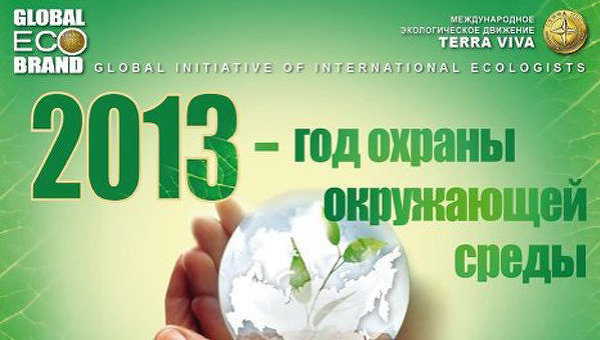 Для иных природа — это дрова, уголь, руда, или дача, или просто пейзаж. Для меня природа — это среда, из которой, как цветы, выросли все наши человеческие таланты
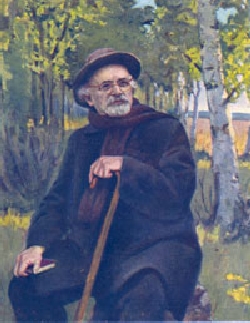 Михаил Михайлович Пришвин
Юннатскому движению – 95 лет!
В Урюпинске в 1977 году открыта Станция юных натуралистов
С 1999 года – Детский экологический центр
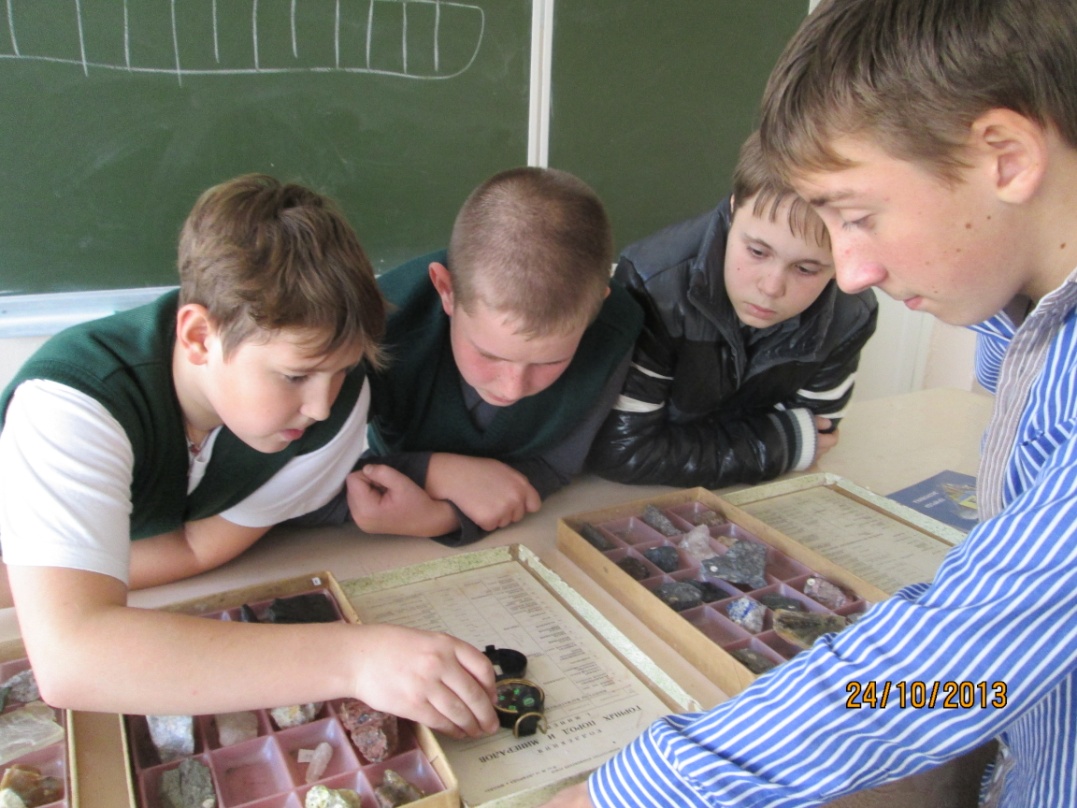 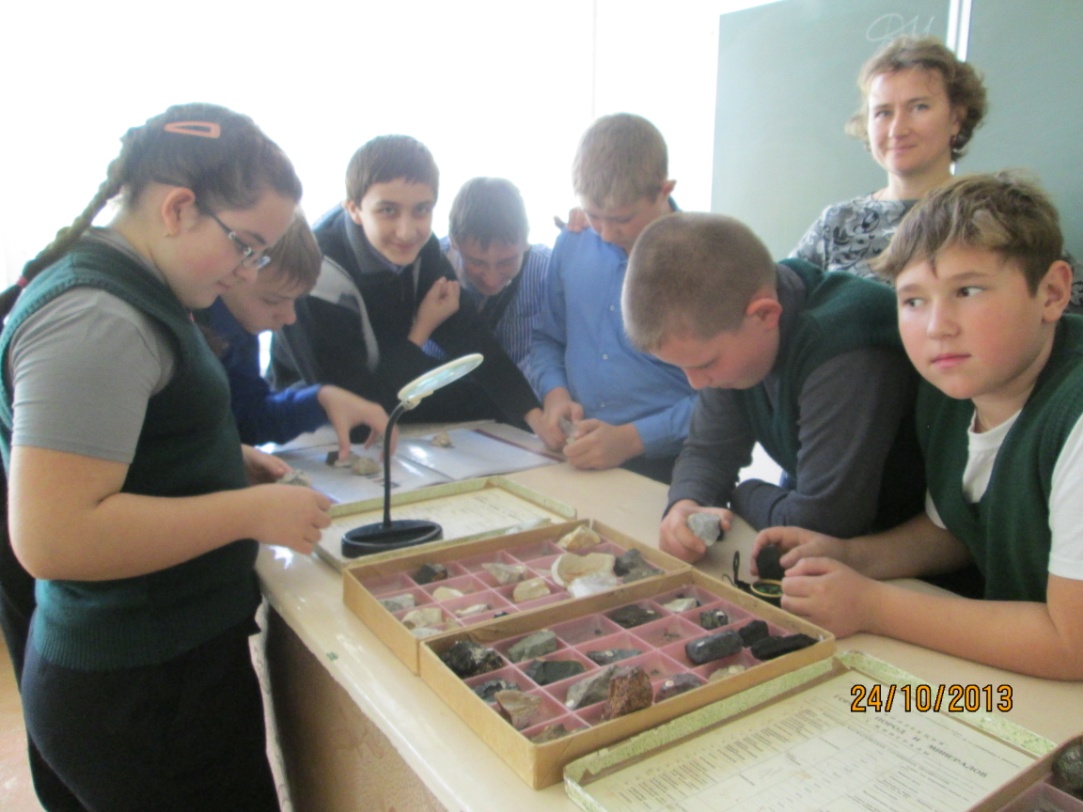 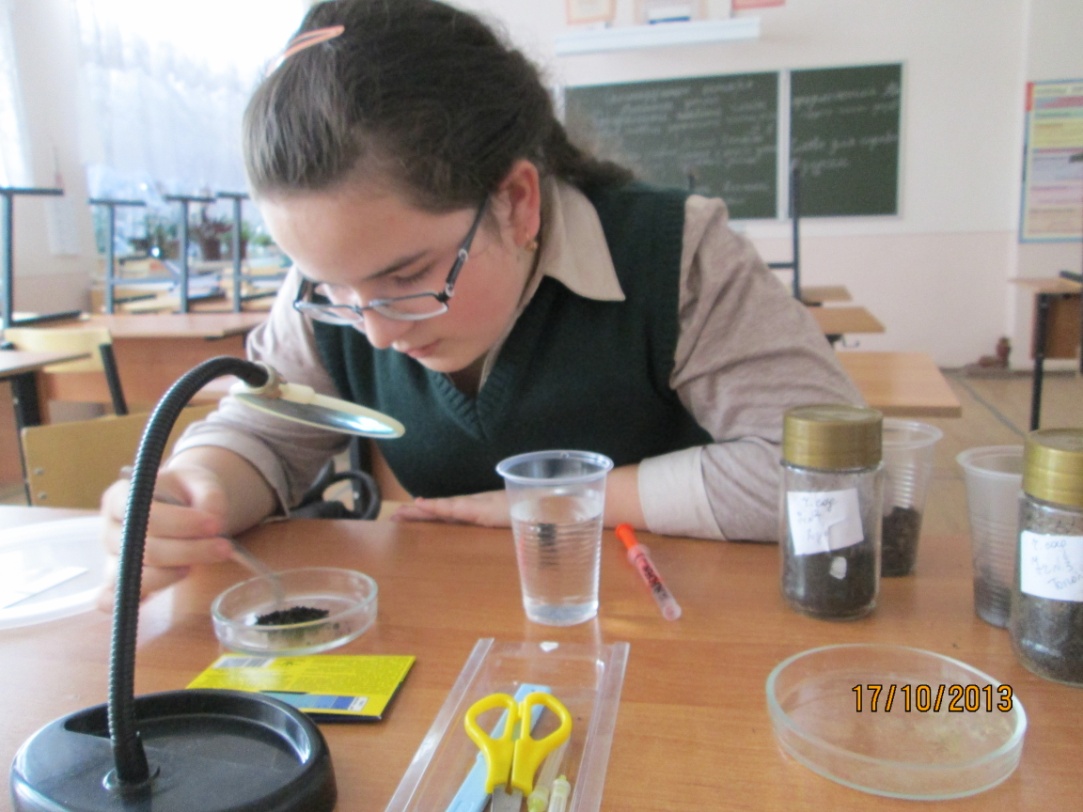 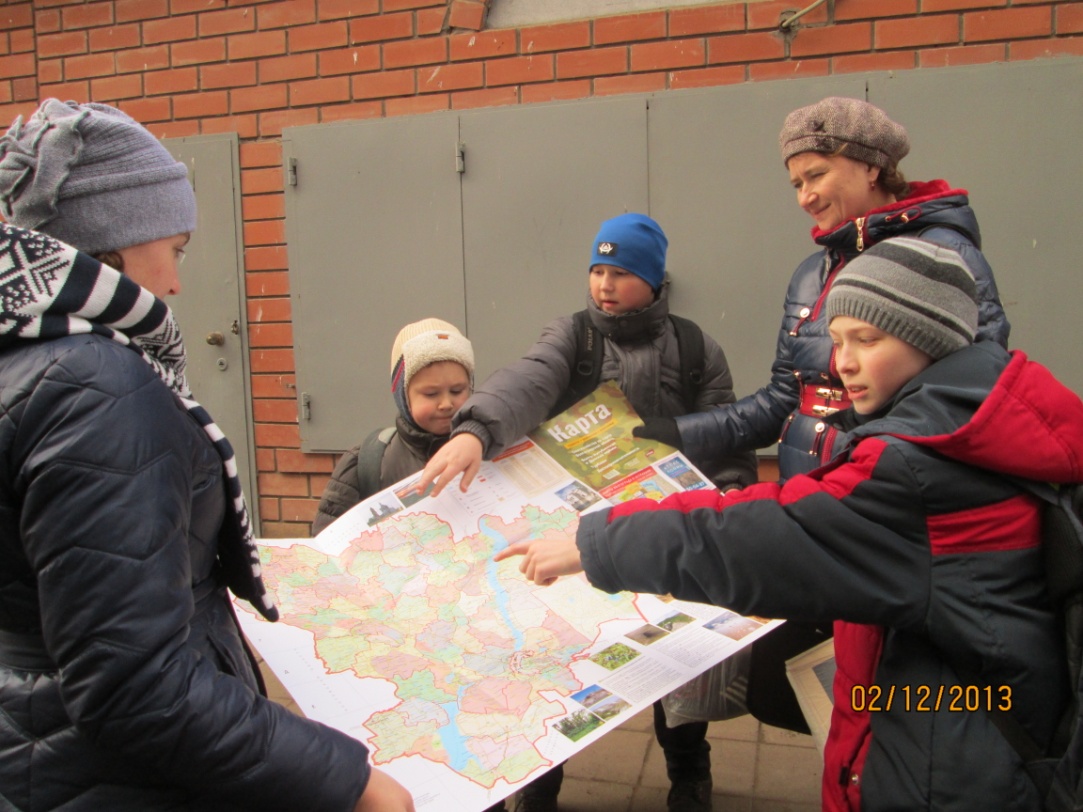 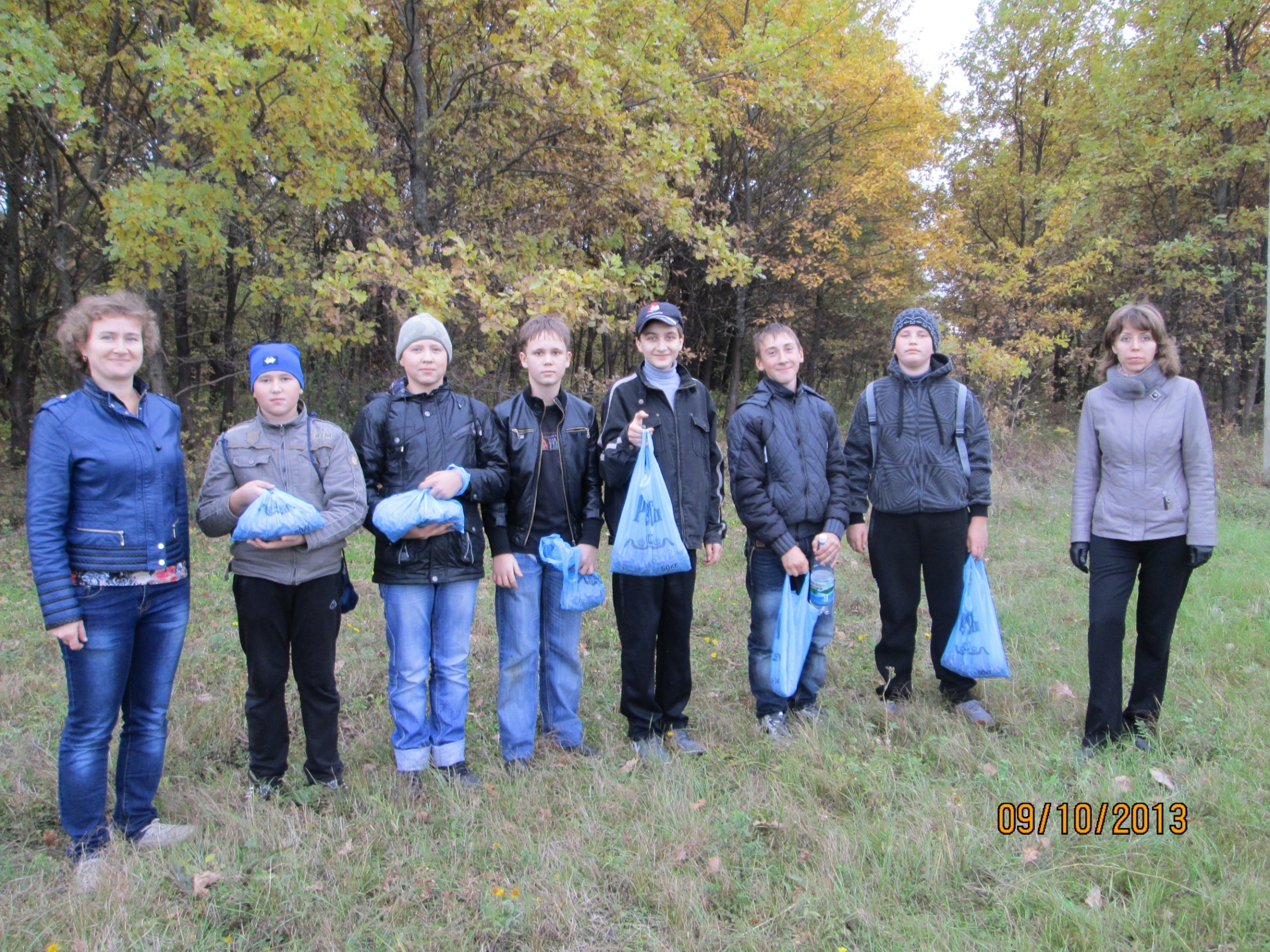 Лучше один раз сделать самим, чем много раз послушать
Сбор желудей высокого класса для весеннего посева – наша помощь лесоводам!
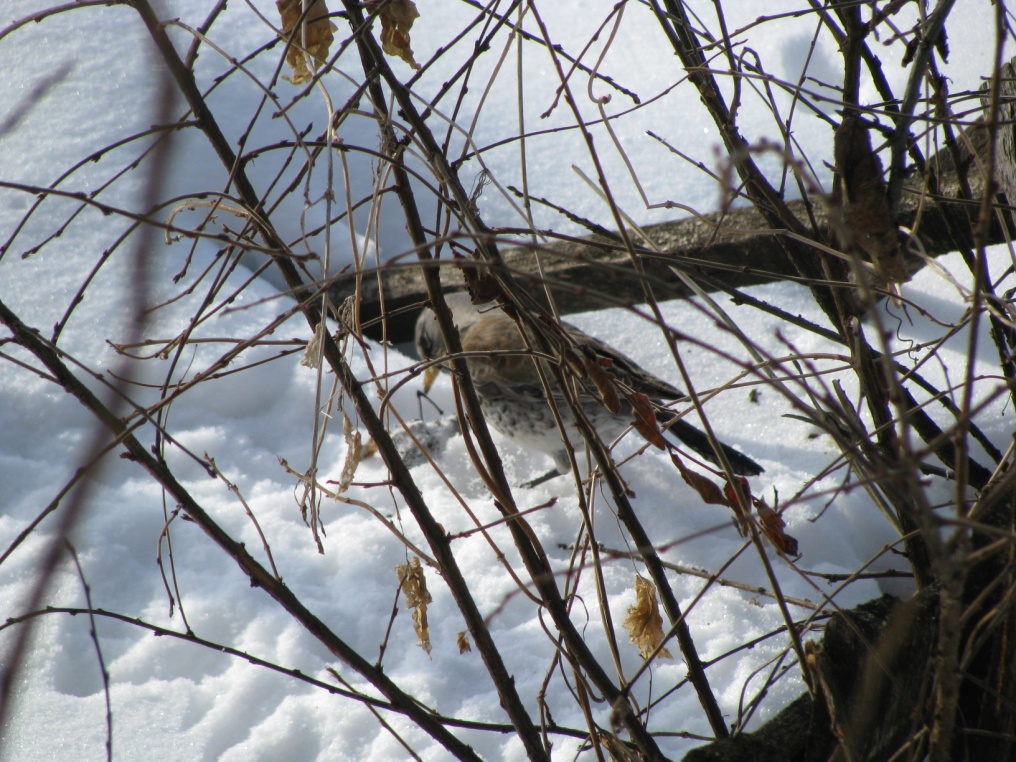 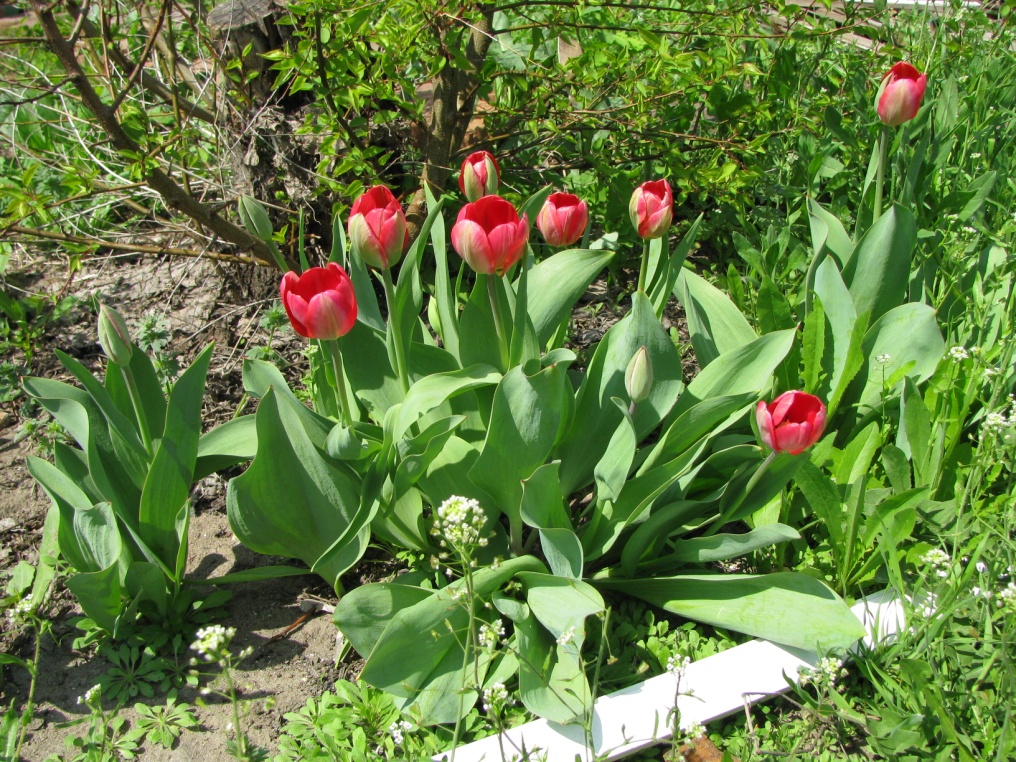 Охрана природы – круглый год!
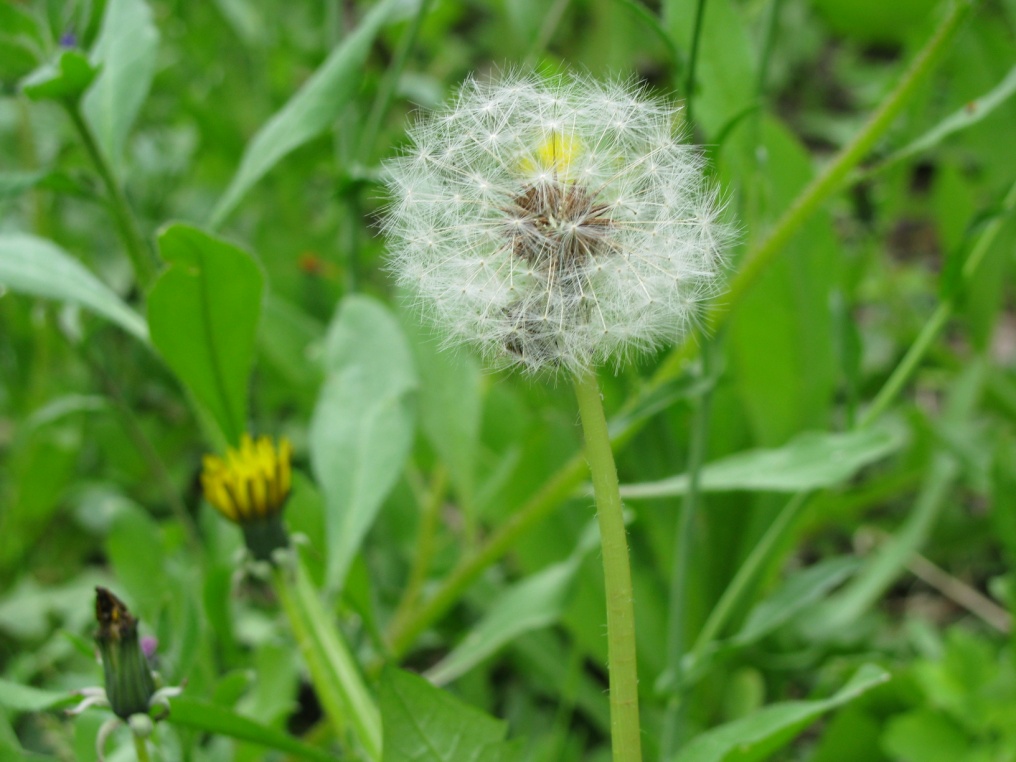 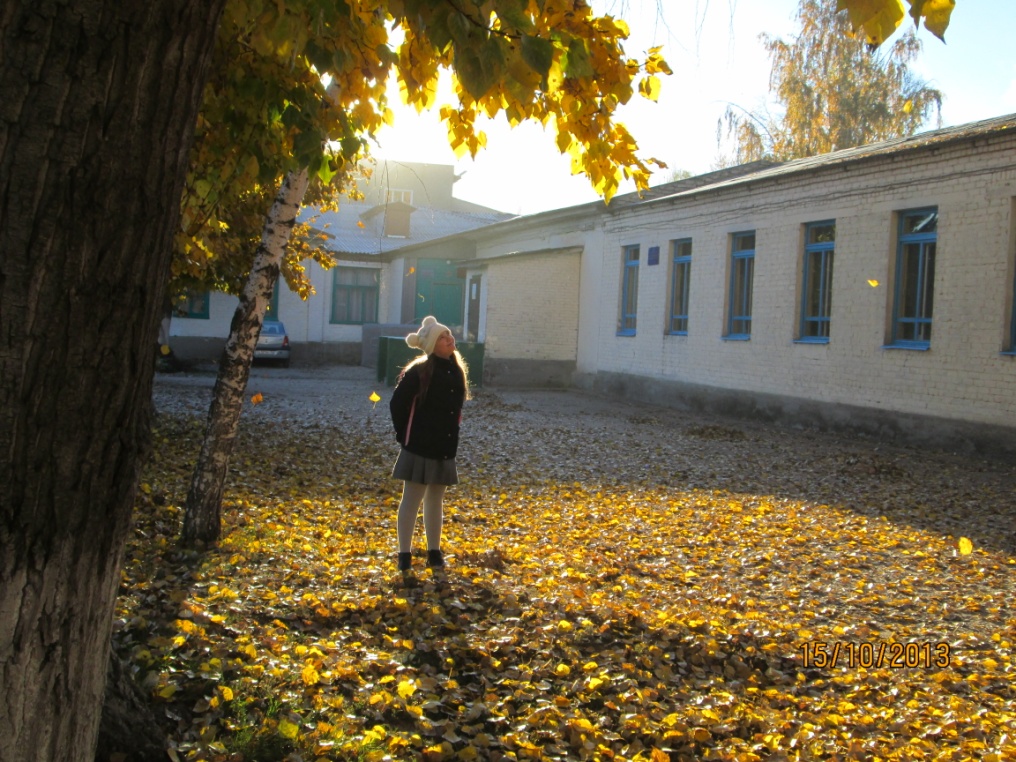 ЗИМА
12 ноября - День встречи зимующих птиц
ВЕСНА
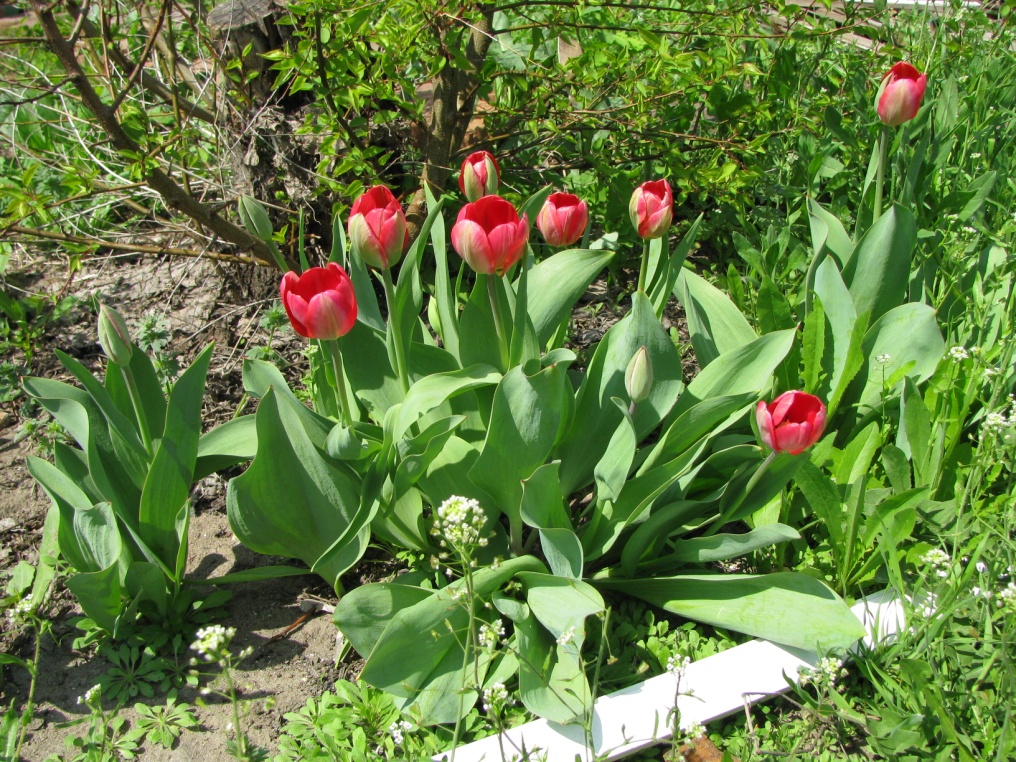 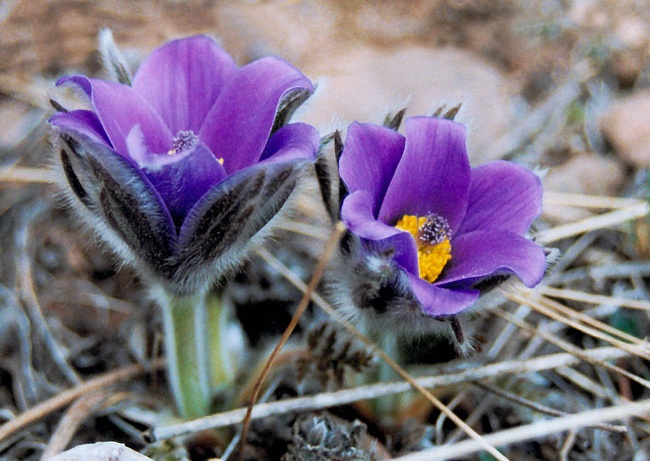 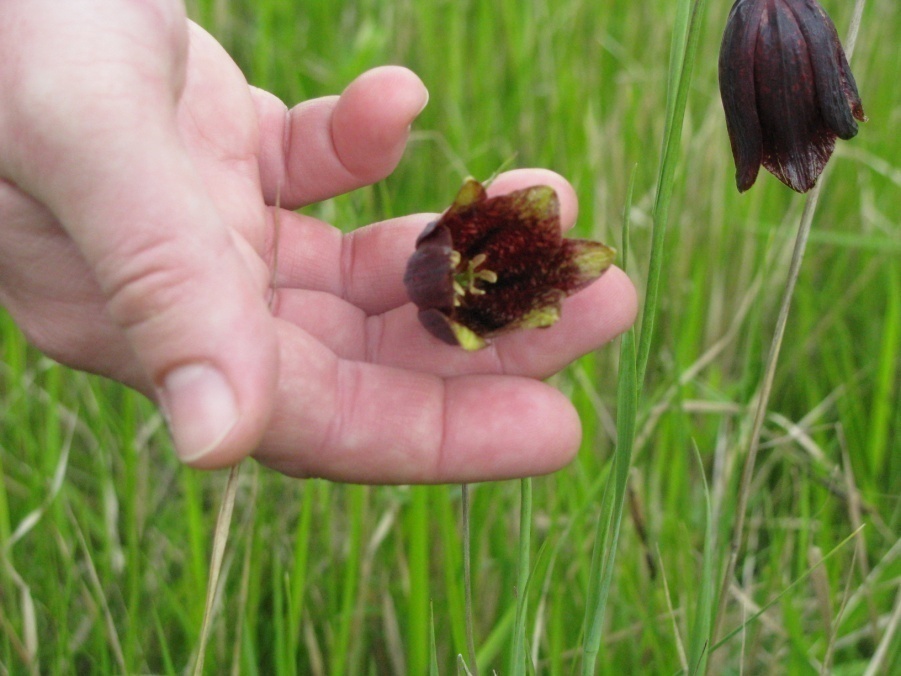 1
2
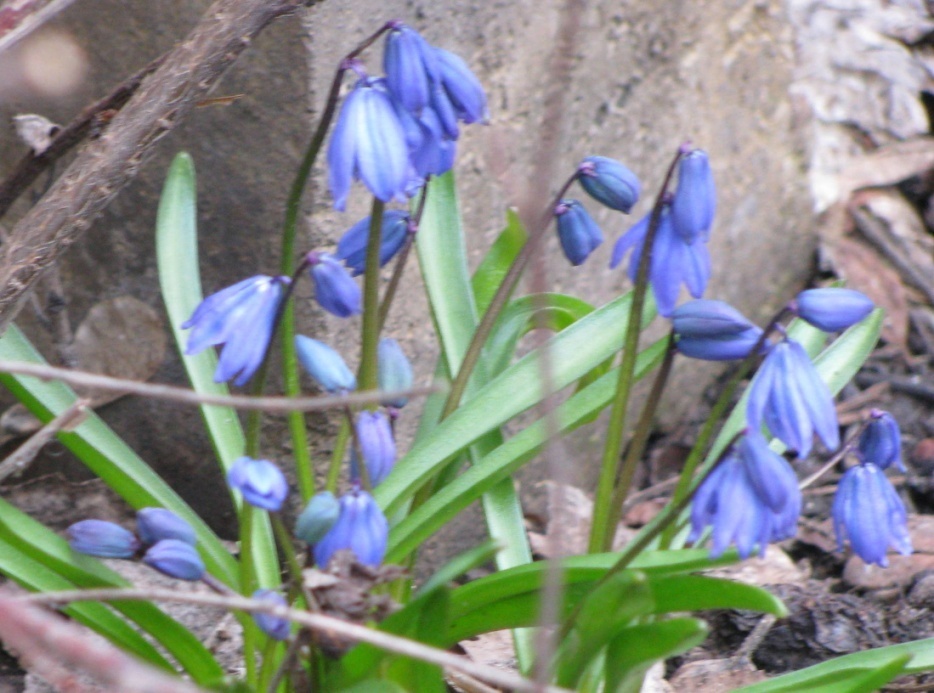 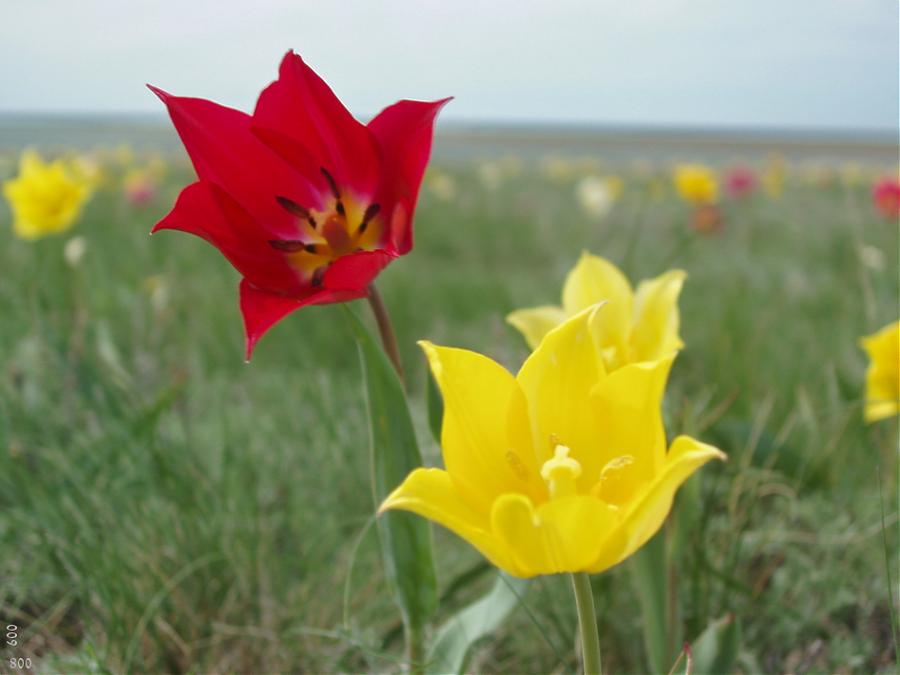 4
3
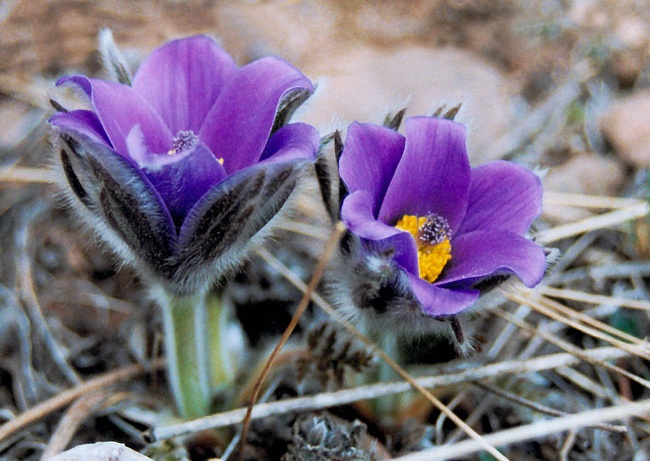 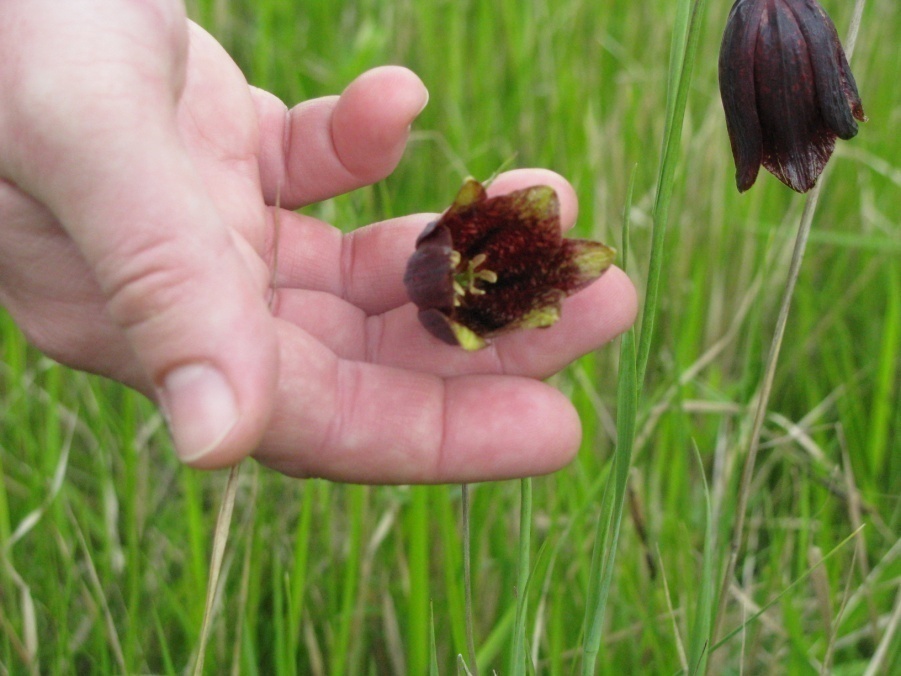 1
2
Сон-трава или Прострел раскрытый
Рябчик русский
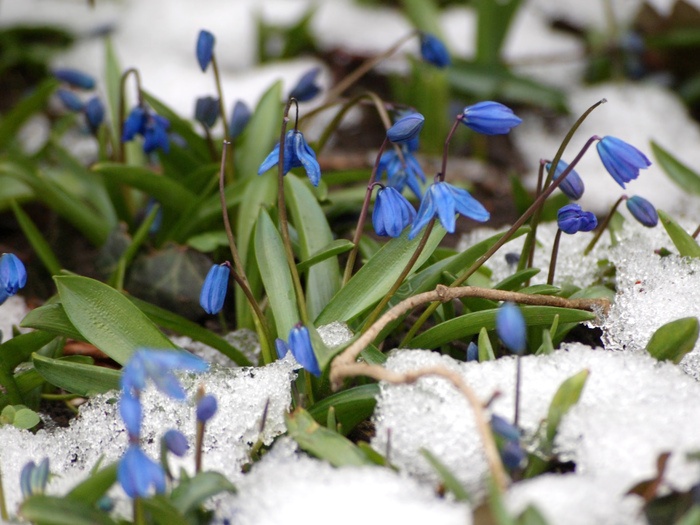 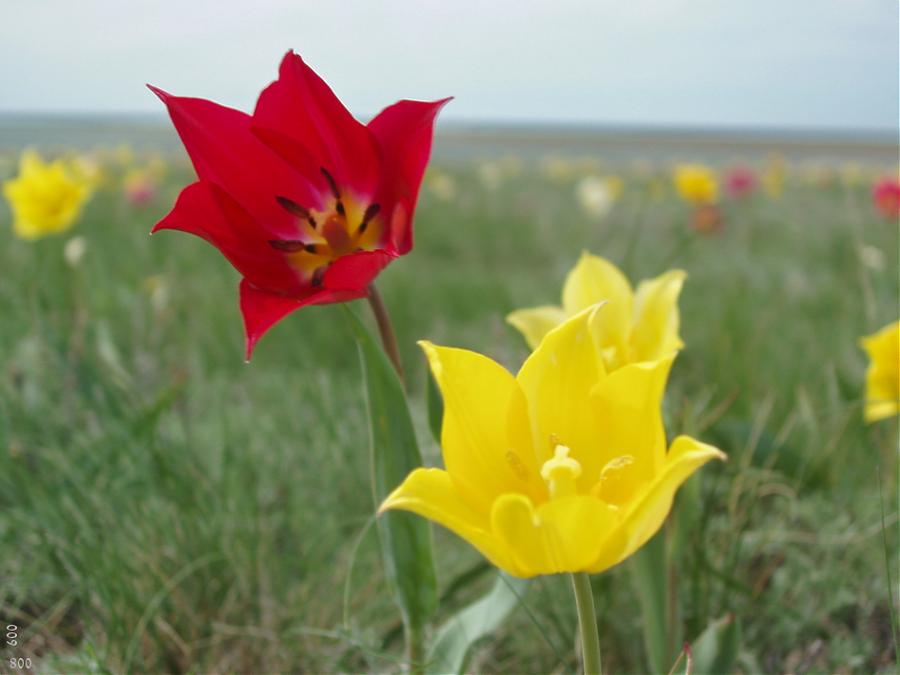 4
3
Пролеска сибирская
Тюльпан Шренка
Разновидности «подснежников», сотворенных и разбросанных людьми:
Бытовые отходы
Стекло
Пластмасса
Бумага…. и многое другое…..
ЛЕТО
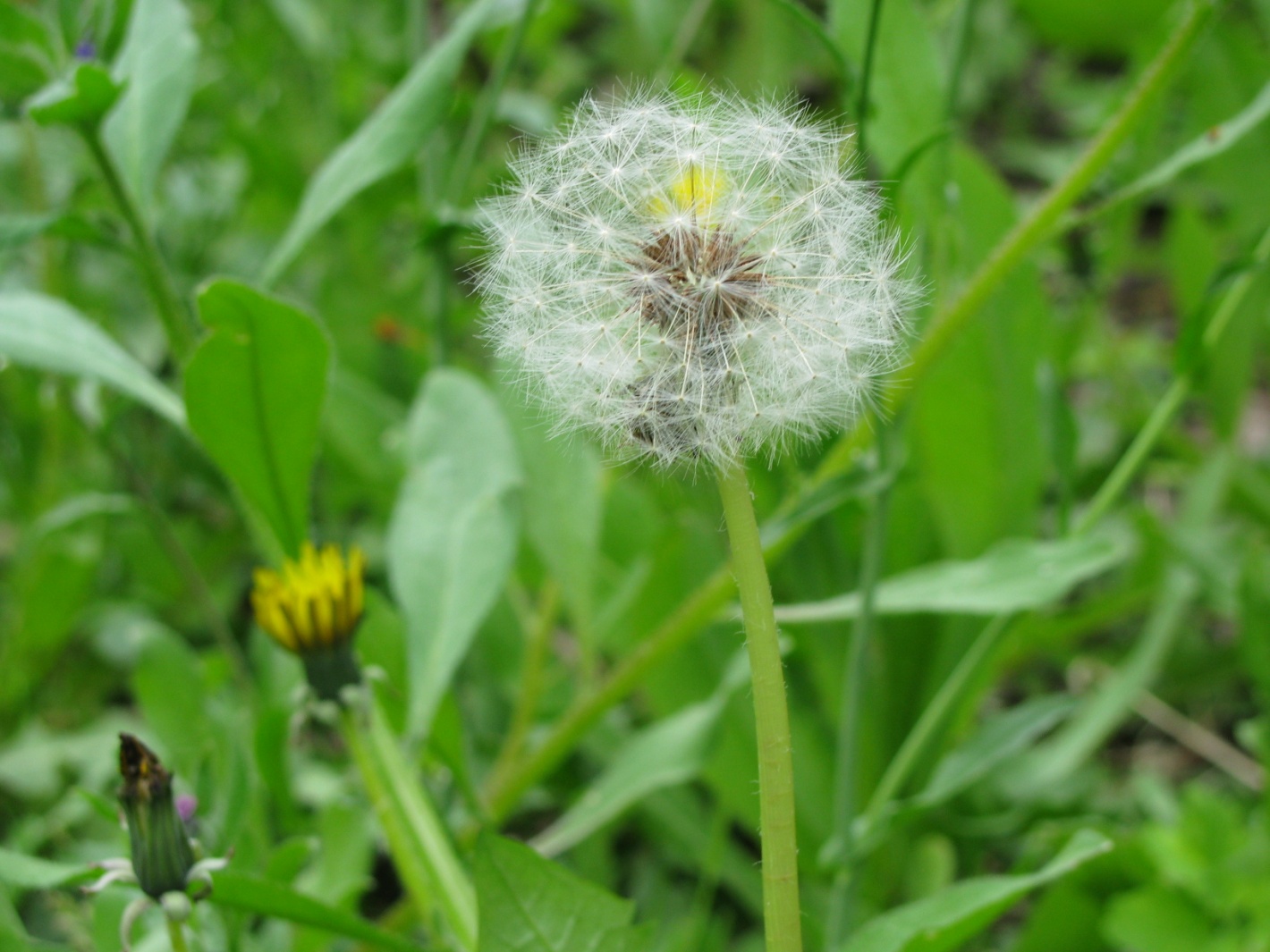 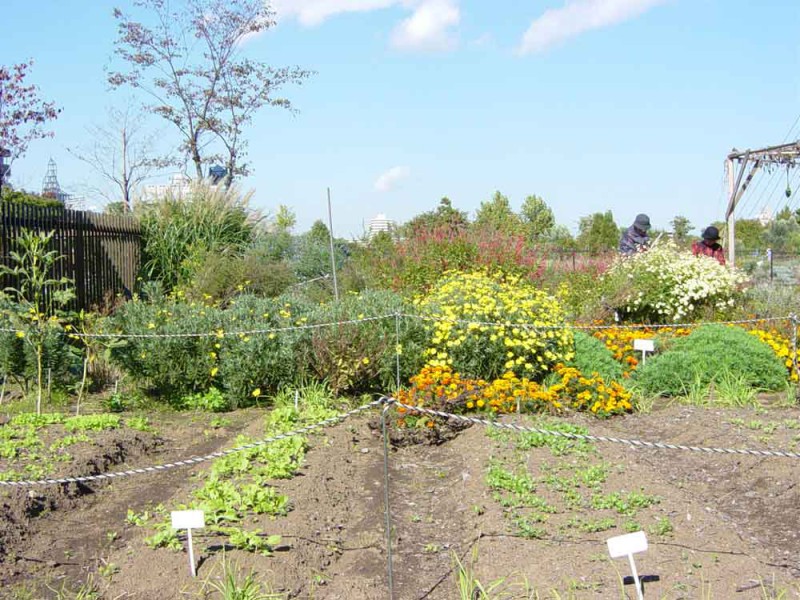 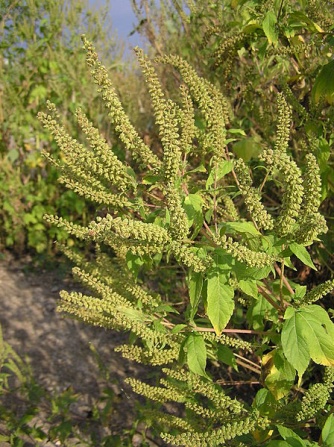 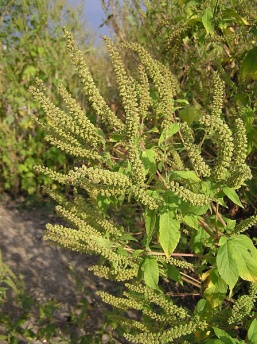 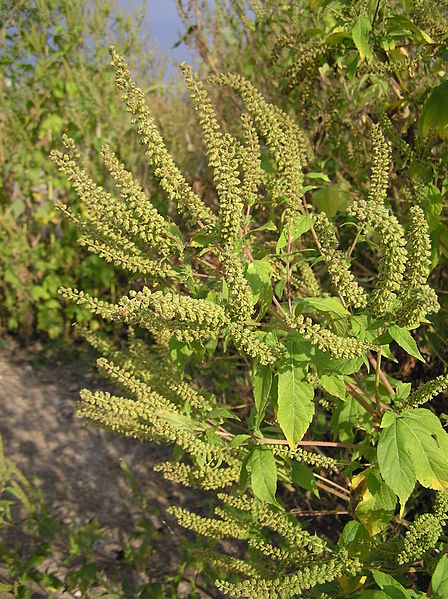 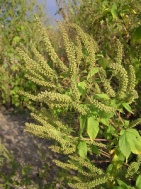 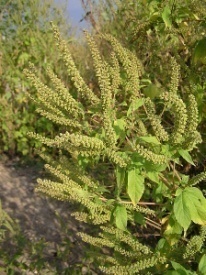 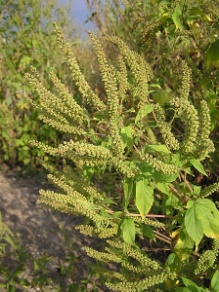 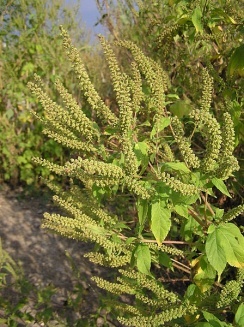 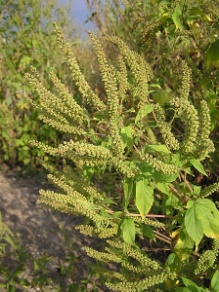 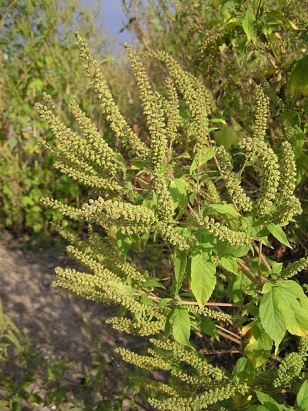 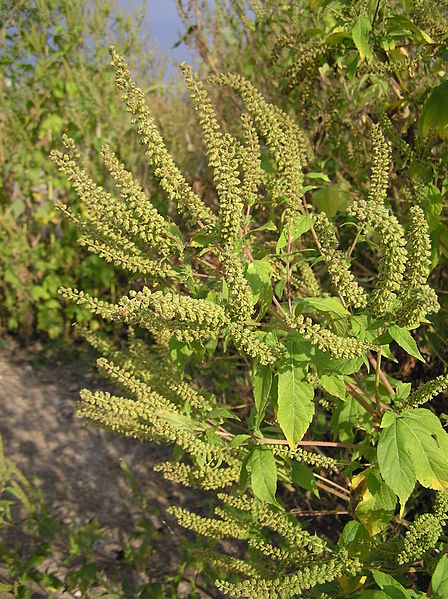 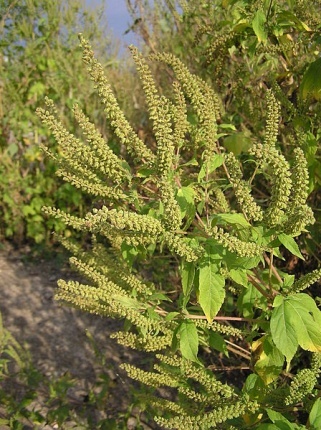 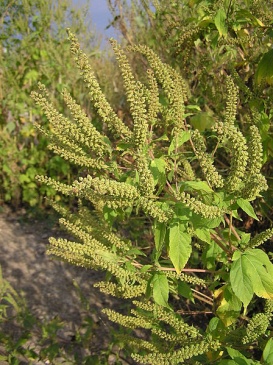 ОСЕНЬ
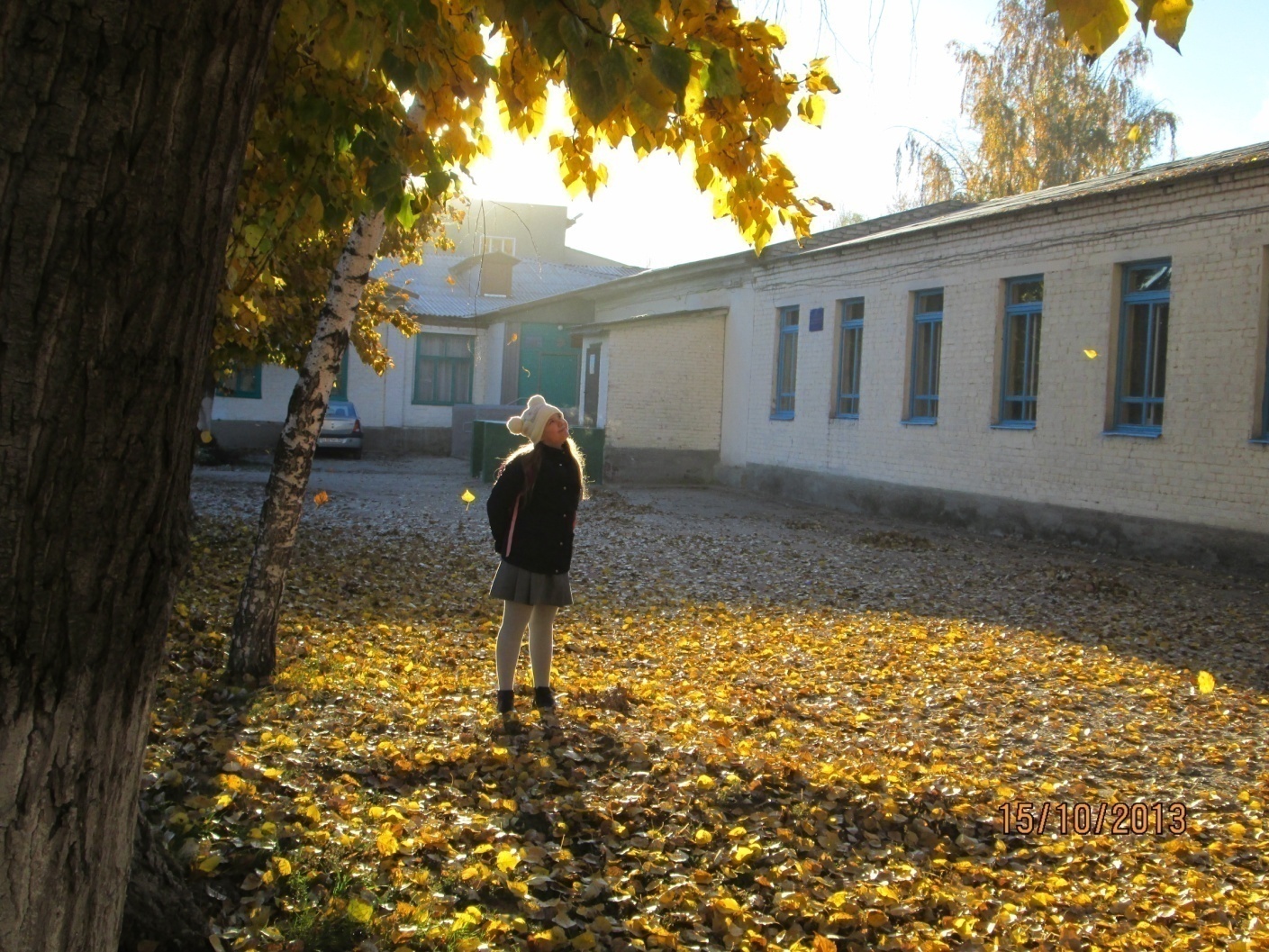 Вяз
Клён
Дуб
Ясень
Берёза
Тополь
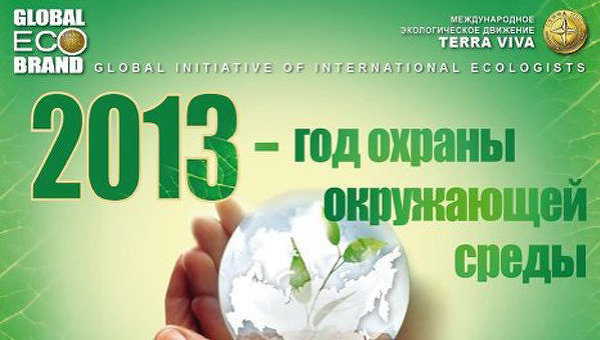 В Презентации использовались авторские фотографии (слайды 5 – 9,11, 12 и 13(рябчик и пролеска),15,17-23  - Тушканова Н.М., а также фотографии: Ласточкина В.И. – слайд 4, слайд 2 – эмблема года охраны окружающей среды, автор - Ежов Денис Николаевич из Мурома (Владимирская область) http://www.flickr.com/, слайды 1, 24 - http://regionlib.ru/blog/2013/06/2013-god-god-oxrany-okruzhayushhej-sredy/, слайд 10 - http://morefishing.ru/zimnyaya-rybalka/zatemnenie-lunok/, слайд 3 – А.И. Кириллов. Портрет писателя М.М. Пришвина. http://bianki.mypage.ru/chto-mi-chitaem-i-pochemu/mprishvin.html,  слайд 16 http://damfold.clan.su/news/28_06_2011g_ambrozija_dolzhna_byt_likvidirovana/2013-03-29-67,